Активируй презентацию
 в режиме «Показ слайдов», выбери категорию,    баллы и начни игру. 
Чем выше балл, тем сложнее вопрос викторины. 



С праздником весны и
удачной игры!
ВСЕРОССИЙСКОЕ ДЕТСКО-ЮНОШЕСКОЕ ВОЕННО-ПАТРИОТИЧЕСКОЕ ОБЩЕСТВЕННОЕ ДВИЖЕНИЕ «ЮНАРМИЯ»
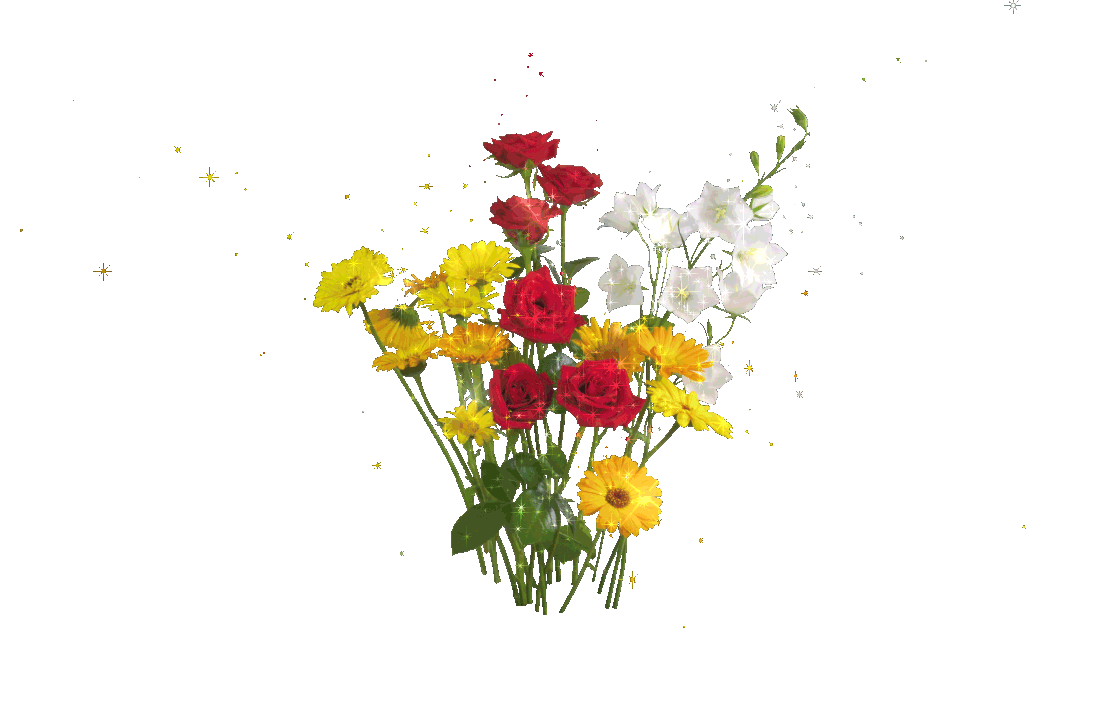 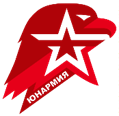 Интерактивная викторина

«МЫ СЛАВИМ ЖЕНЩИНУ»,
посвящённая Международному женскому дню
 8 марта
Группа методического обеспечения администрации Главного штаба ВВПОД «ЮНАРМИЯ»
                                                               Москва 2021 год
200
100
300
400
500
Женское лицо Победы
100
200
400
300
500
Я первая
400
300
500
200
100
Мозговой штурм
500
100
200
300
400
Муза искусства
100
200
Сказочная принцесса
300
400
500
Назовите имя первой женщины, удостоенной звания Героя Советского Союза (посмертно) во время Великой Отечественной войны, назвавшейся в плену вражеских захватчиков Таней.
Зоя Космодемьянская (13 сентября 1923 — 29 ноября 1941)- символ стойкости и героизма советского народа в Великой Отечественной войне. Во время выполнения боевого задания была схвачена фашистами и после зверских пыток казнена. Зоя не выдала врагам ни свое настоящее имя, ни имена товарищей.
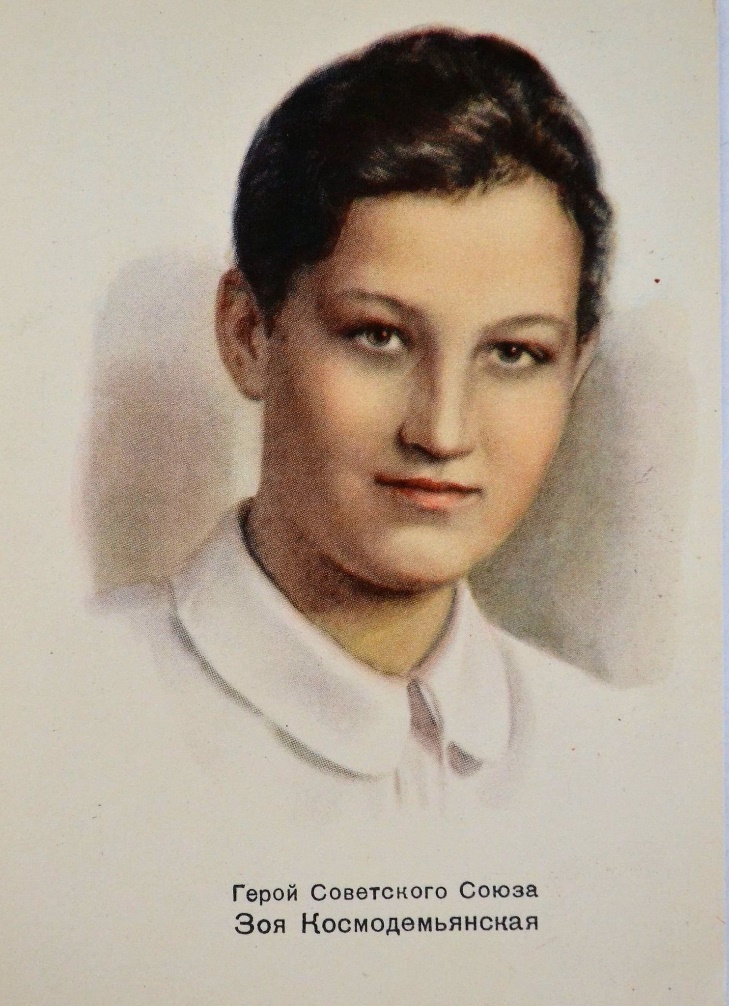 «…нас двести миллионов, всех не перевешаете. Вам отомстят за меня»…
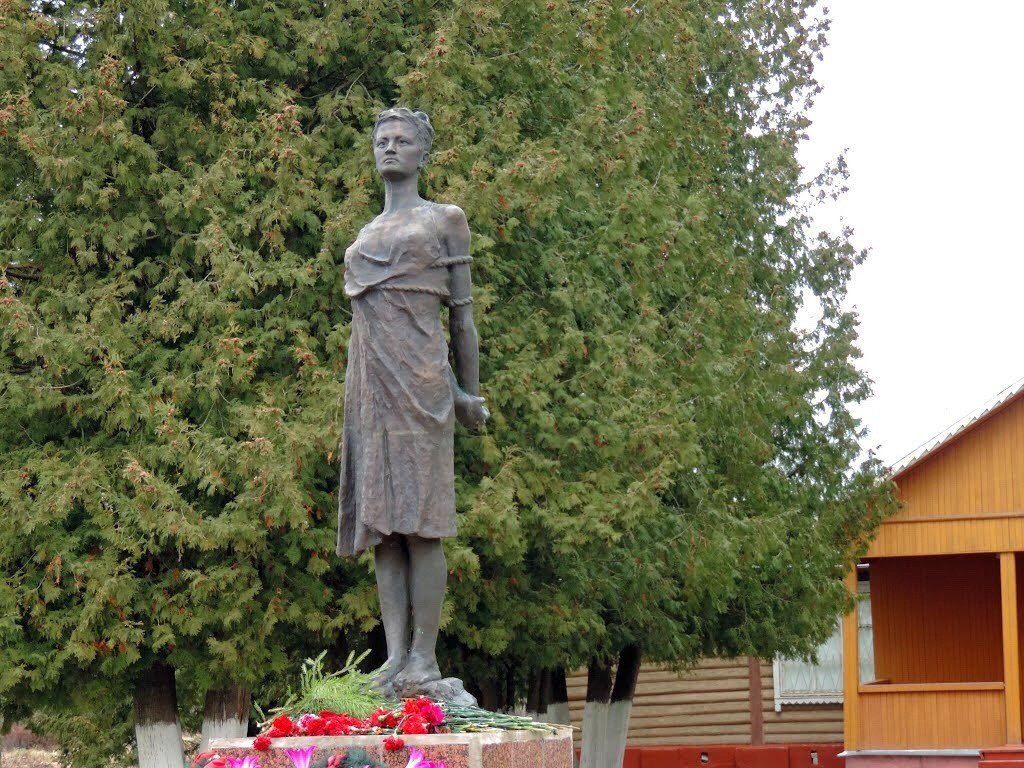 B 1941 гoду в гоpoдe Энгeльc был основан 46 гвардейский бомбардировочный женский авиационный полк. Как вражеские захватчики называли летчиц этого полка? Выберите правильный ответ:
* «Дунькин клуб»* «Ночные ведьмы»* «Ночные совы»* «Летающие ласточки»
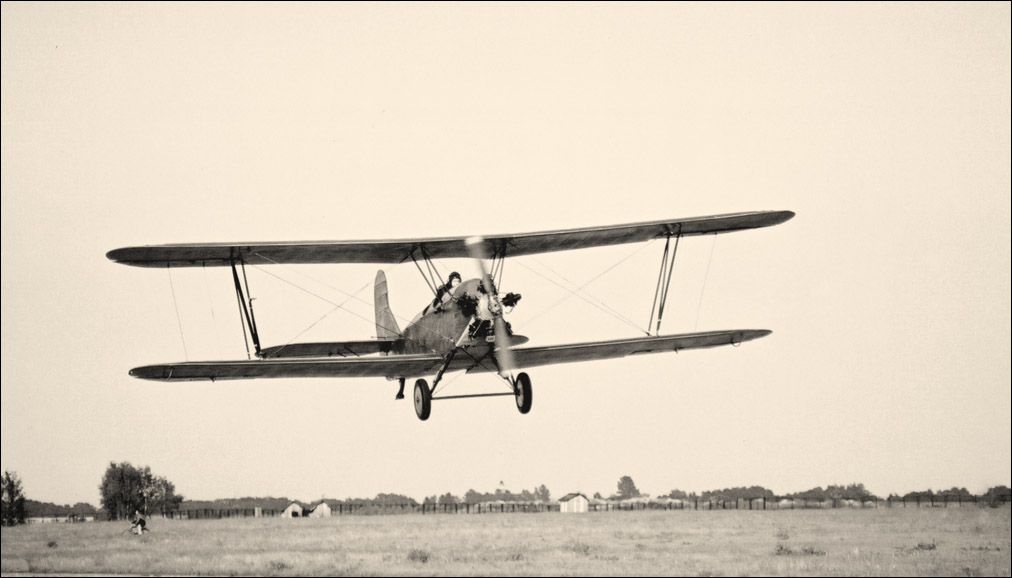 «Ночными ведьмами» вражеские захватчики называли девушек легендарного авиационного полка, появлявшихся на маленьких самолетах внезапно и бесшумно. А советские бойцы шутливо называли полк девушек-летчиц: «Дунькин полк», намекая на полностью женский состав и, оправдываясь именем командира полка - Евдокией Бершанской, под командованием которой полк сражался до окончания войны.
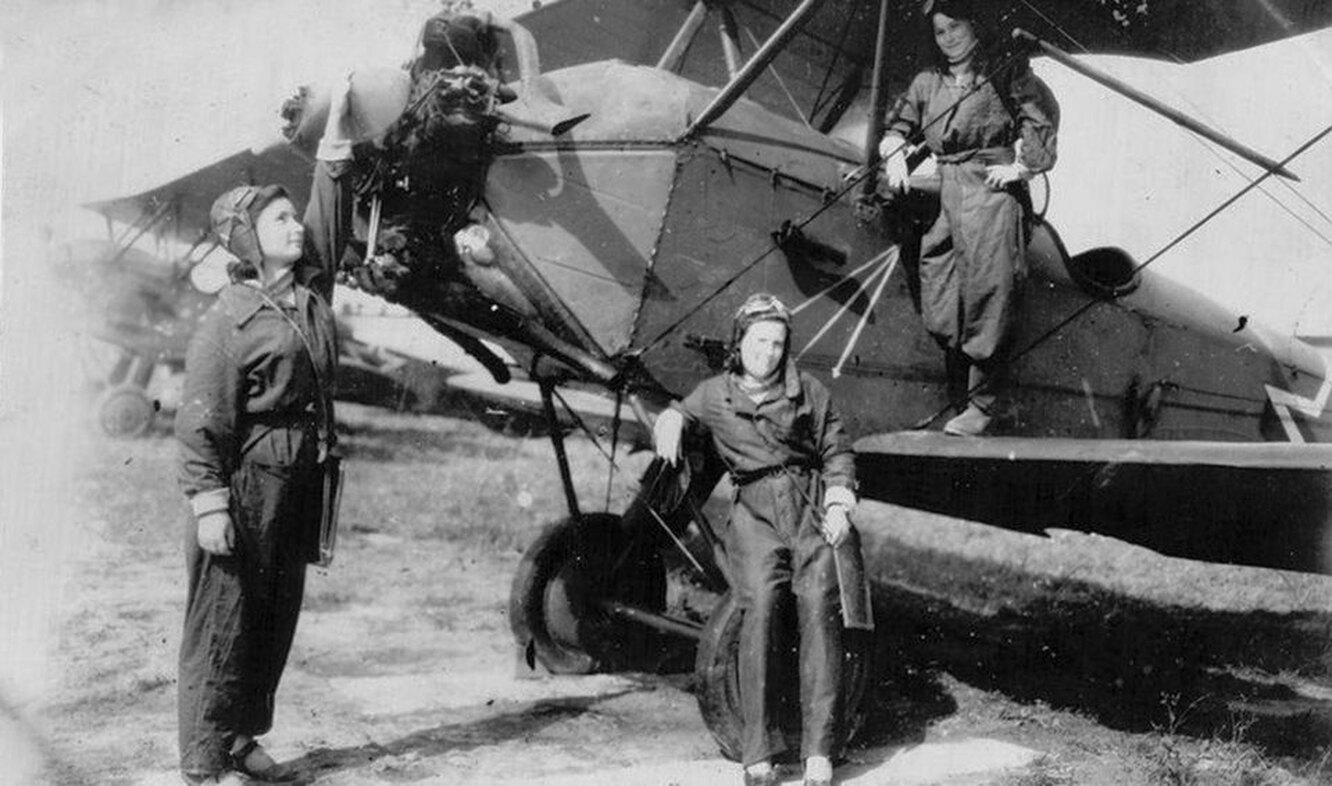 Людмила Павличенко – Герой Советского Союза, отважная защитница Родины во время Великой Отечественной войны во время поездки в США с подачи американских журналистов получила прозвище «Леди Смерть». За что ее так прозвали?
Людмила Павличенко — самая успешная женщина-снайпер в мировой истории — 309 уничтоженных солдат и офицеров противника. На конференции в Чикаго Людмила Павличенко произнесла слова, благодаря которым ее запомнили в США на десятилетия вперед:
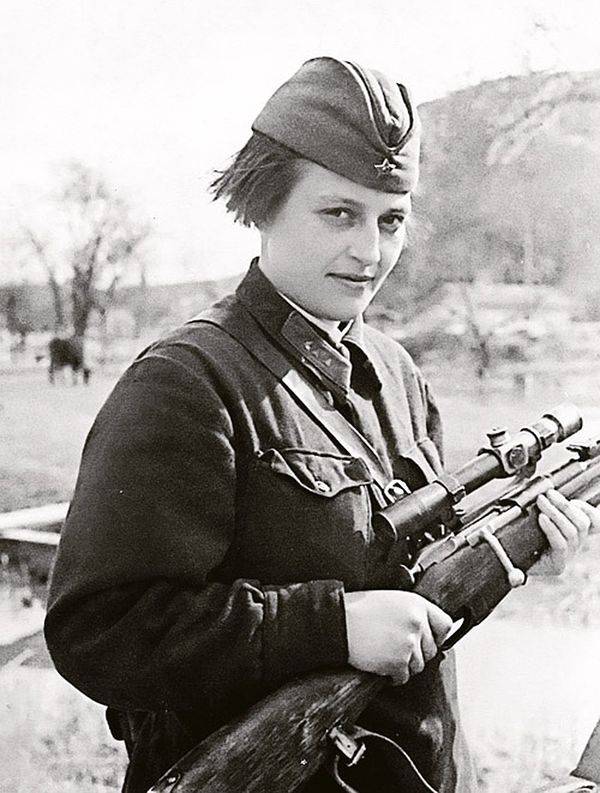 «Джентльмены, мне двадцать пять лет. На фронте я уже успела уничтожить триста девять фашистских захватчиков. Не кажется ли вам, джентльмены, что вы слишком долго прячетесь за моей спиной?!»
Мария Октябрьская, Герой Советского Союза (посмертно), во время Великой Отечественной войны сражалась вместе со своей «боевой подругой», которую купила сама. Что это была за подруга?
«Боевая подруга» – это танк Марии Октябрьской.Марию не брали на фронт в связи со слабым здоровьем и возрастом. Тогда Мария написала письмо Сталину: «…хочу отомстить фашистским собакам, для чего внесла в госбанк на построение танка все свои личные сбережения — 50 000 рублей. Танк прошу назвать «Боевая подруга» и направить меня на фронт в качестве водителя этого танка…». Просьба Марии Октябрьской была удовлетворена.
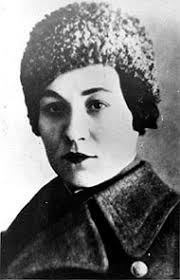 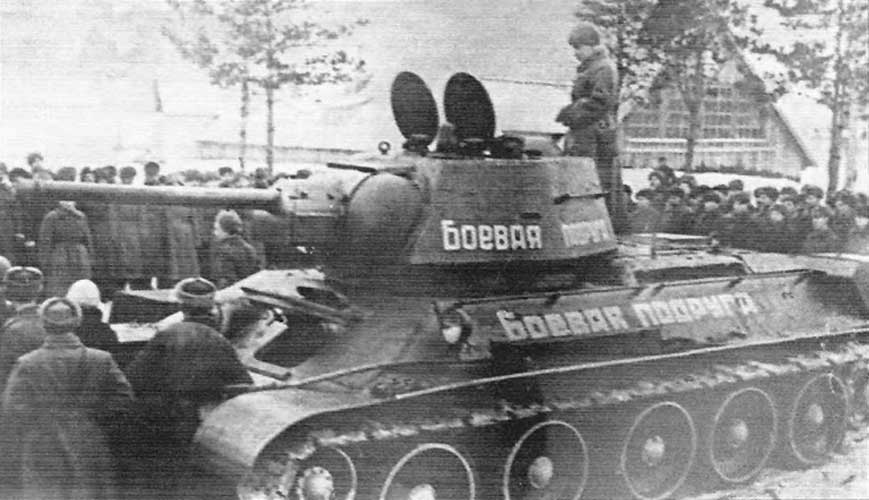 Зинаида Ермольева — советский учёный-микробиолог и эпидемиолог, одна из родоначальниц современной отечественной микробиологии. Своим изобретением она спасла тысячи жизней раненных солдат во время Великой Отечественной войны. Что это за изобретение?
Во время Второй мировой войны западные учёные наладили производство пенициллина, но продавать технологию СССР не хотели. З. Ермольевой сама проводила опыты с плесенью. Так появился отечественный антибиотик - препарат «Крустозин», аналог «Пенициллина».
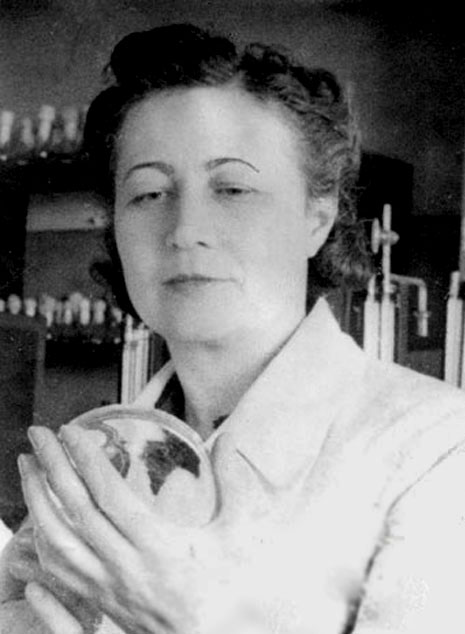 Когда в 1944 году сравнили западное лекарство с отечественным, «Крустозин оказался эффективнее. Западные ученые назвали Зинаиду Ермольеву «госпожой Пенициллин». Это прозвище закрепилось за ней в научных кругах.
Супруга этого популярного певца стала самой юной участницей Олимпийских игр в истории России (во всех видах спорта) и первой ракеткой мира в парном разряде в 1999 году, двукратной победительницей Открытого чемпионата Австралии в парном разряде. 
Назовите ее имя.
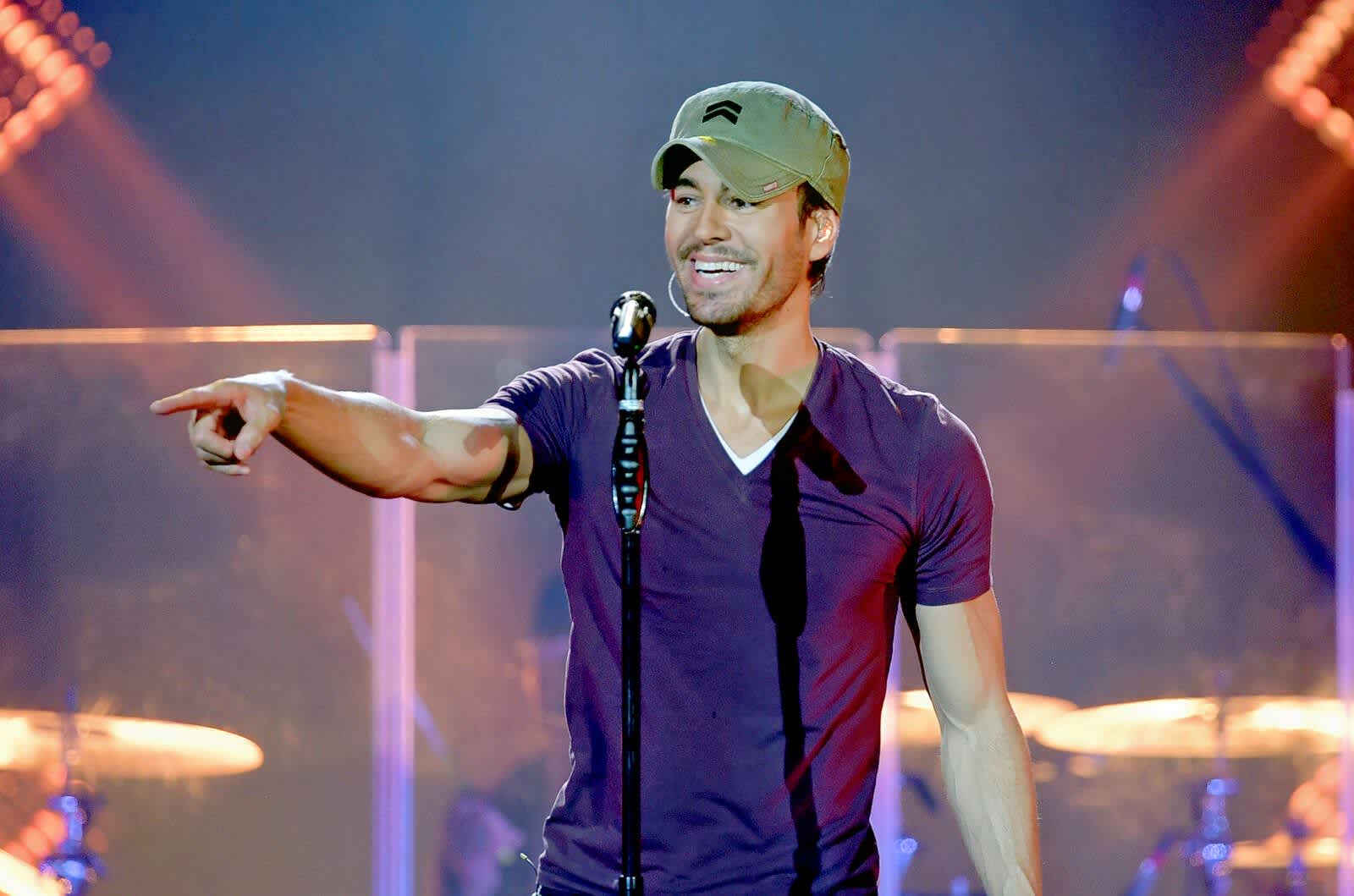 Анна Курникова — российская теннисистка, супруга популярного испанского певца Энрике Иглесиаса. Звездная пара воспитывает троих детей.
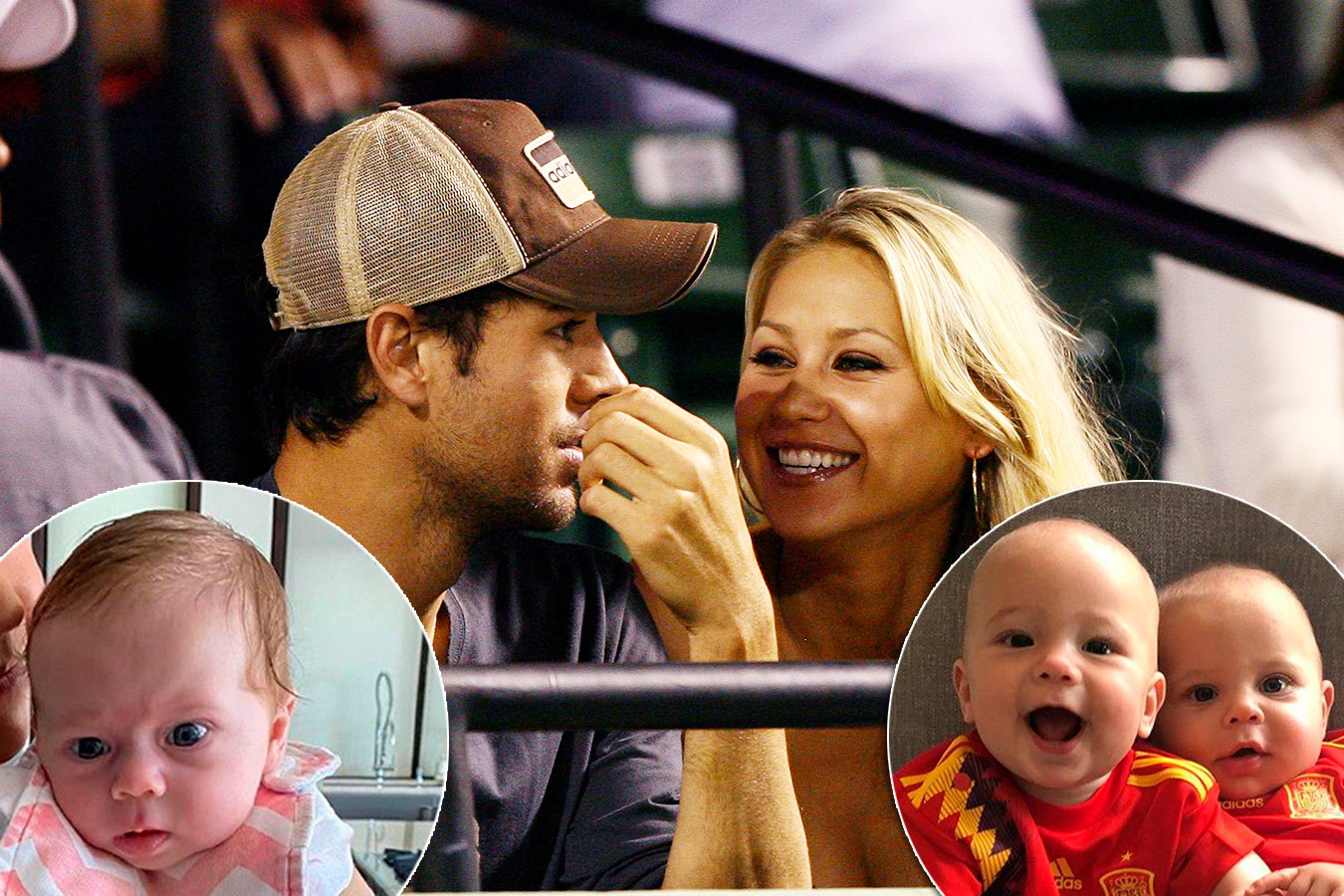 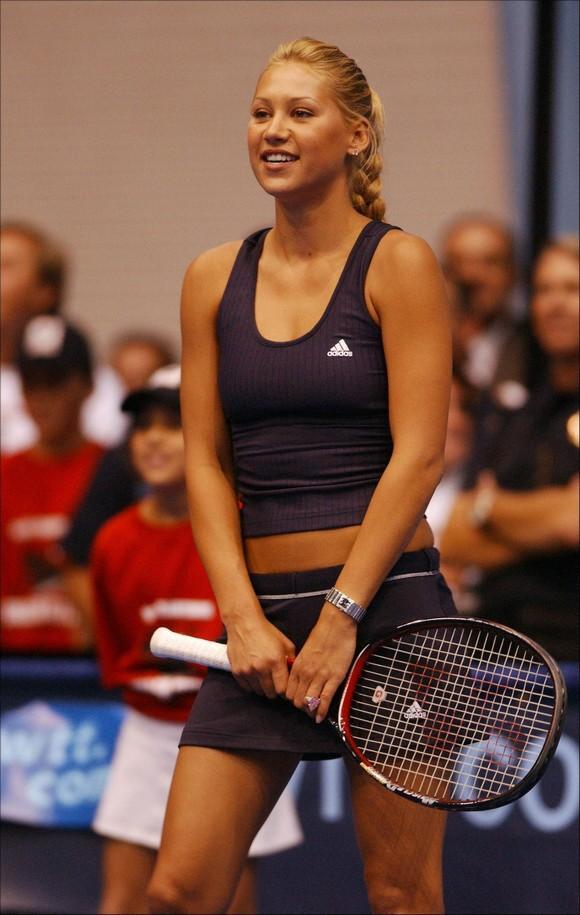 Курьезное обстоятельство из детства этой женщины стало одной из причин ее глубочайшего интереса к математике. Когда на одну из детских комнат не хватило обоев, стену оклеили листами периодического издания с содержанием математических лекций. Перед этой «таинственной» стеной целые часы проводила будущая Первая в Российской империи и Северной Европе женщина-профессор и первая в мире женщина — профессор математики. Назовите ее имя.
Софья Васильевна Ковалевская (1850 –1891 гг.) ─российский математик и механик, автор научной работы «Задача о вращении твёрдого тела вокруг неподвижной точки».
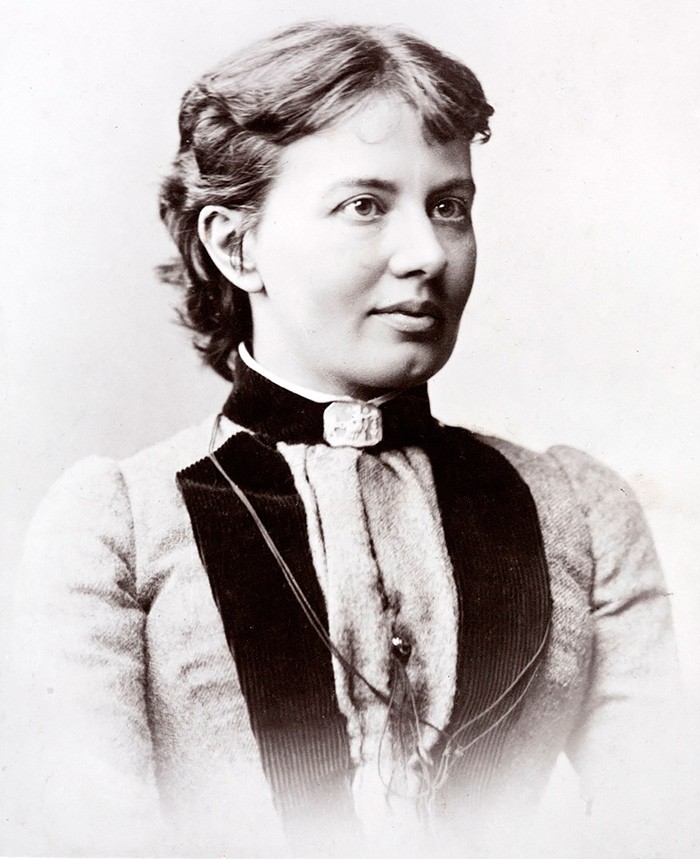 Мой девиз: Говори, что знаешь; делай, что обязан; и пусть будет, что будет!
С.В. Ковалевская
Светлана Евгеньевна Савицкая стала второй в мире женщиной-космонавтом после Валентины Терешковой. В чем она стала первой?
Светлана Евгеньевна Савицкая  ─ первая в мире женщина- космонавт осуществившая выход в открытый космос 25 июля 1984 года, пробыв вне космического корабля  3 часа 33 минут.
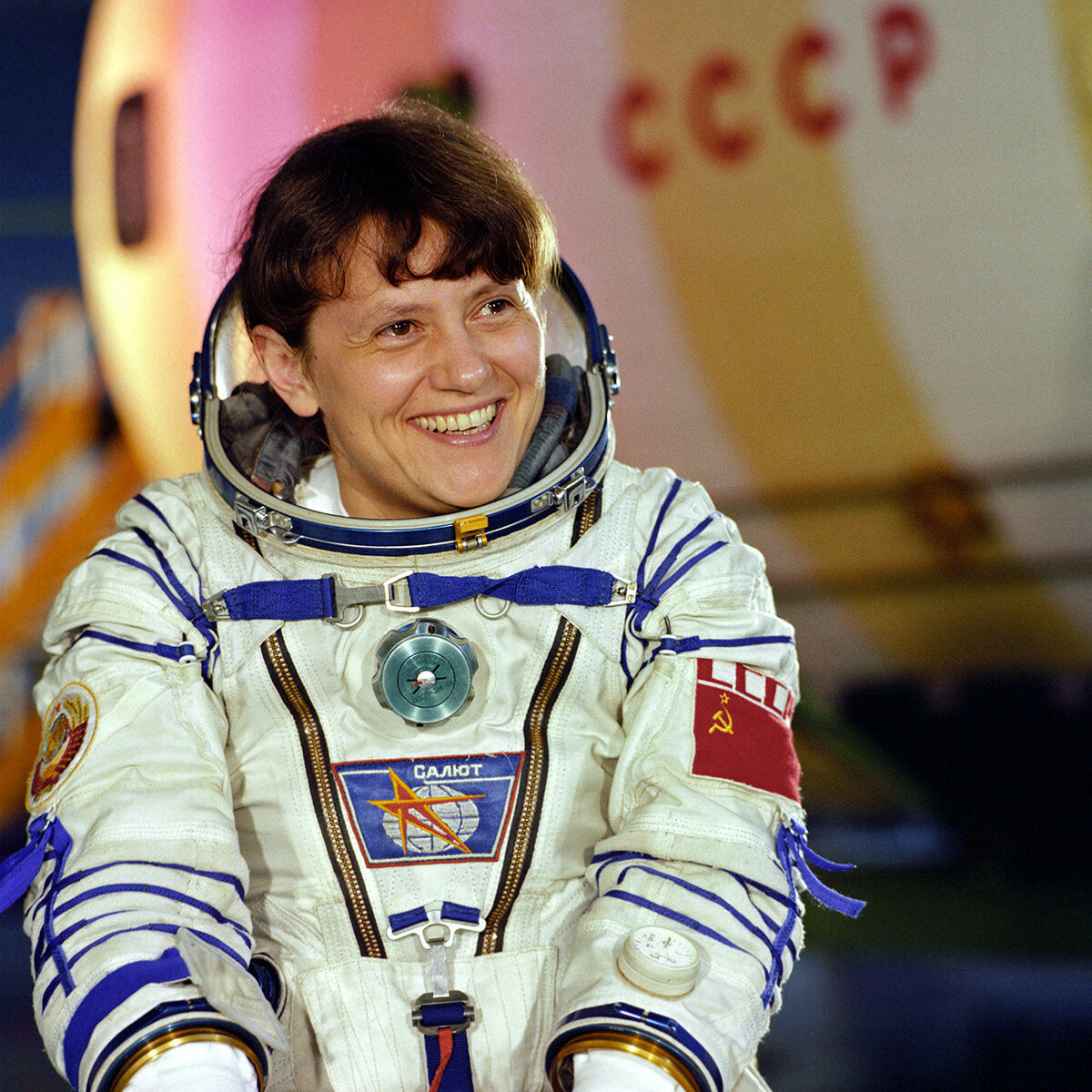 Анна Ивановна Щетинина прославилась на весь мир в 1935 году , проведя грузовой пароход «Чавыча» из Гамбурга через Одессу и Сингапур в Петропавловск-Камчатский. В годы Великой Отечественной войны под бомбёжками эвакуировала население Таллина и перевозила стратегические грузы. А в чем она была первой в мире?
А́нна Ива́новна Щети́нина (1908 — 1999 гг.) — первая в мире женщина — капитан дальнего плавания.
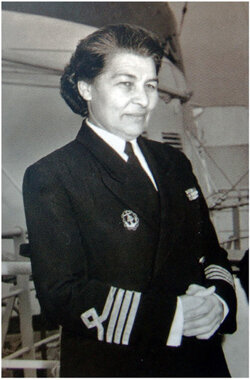 Первой  советской фигуристкой, занесенной в Книгу рекордов Гиннесса, стала Ирина Роднина.Какой рекорд она установила?
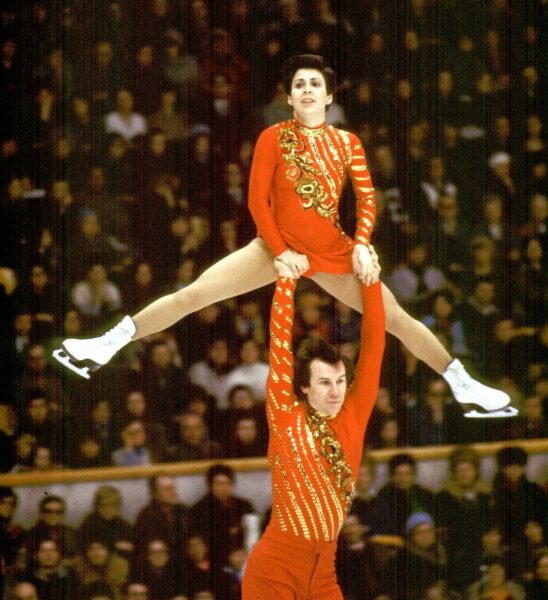 Ирина Роднина - не проиграла ни одного соревнования за всю карьеру с 1969 по 1980 год!Она — трехкратная олимпийская чемпионка, 10-кратная чемпионка мира, 11-кратная — Европы и 6-кратная — СССР. Такое количество наград не удавалось взять ни одному фигуристу за всю историю этого вида спорта.
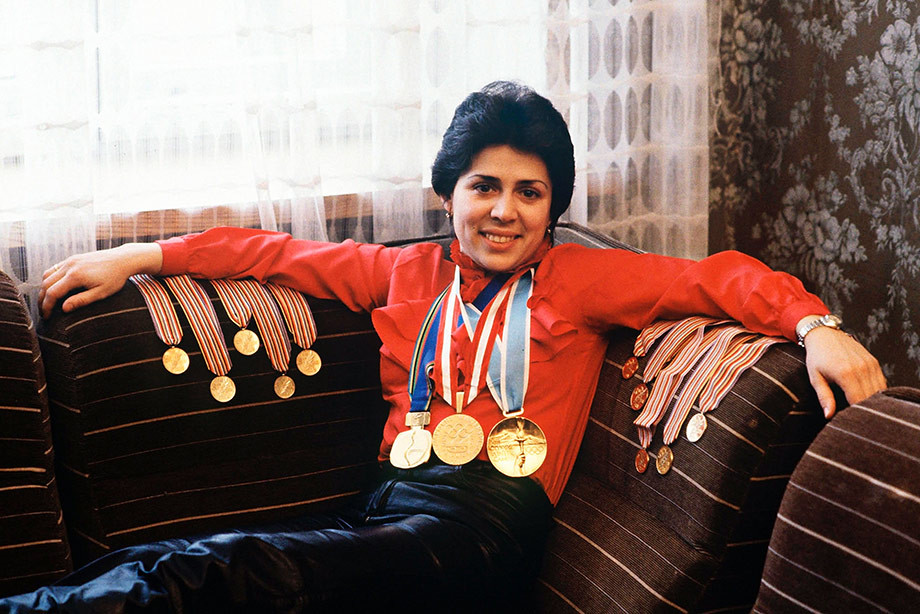 Разгадайте ребус
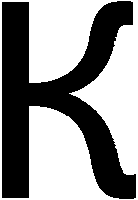 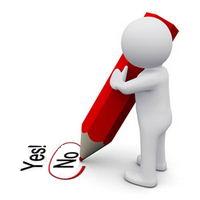 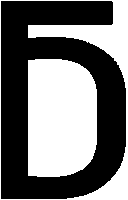 ,
Букет
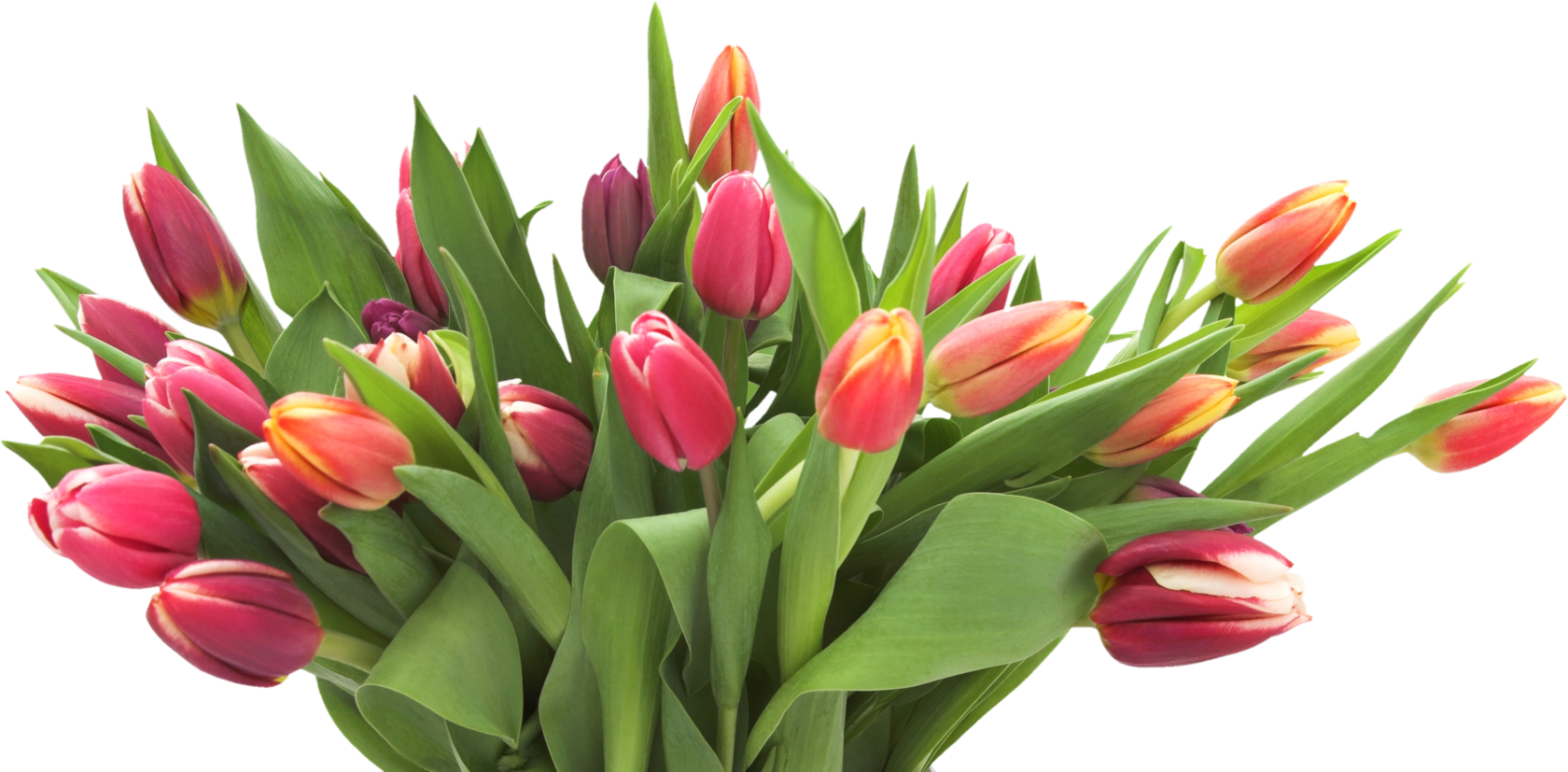 Разгадайте шараду
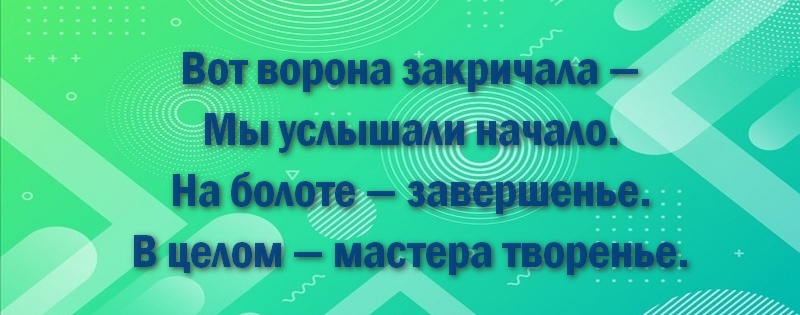 Картина
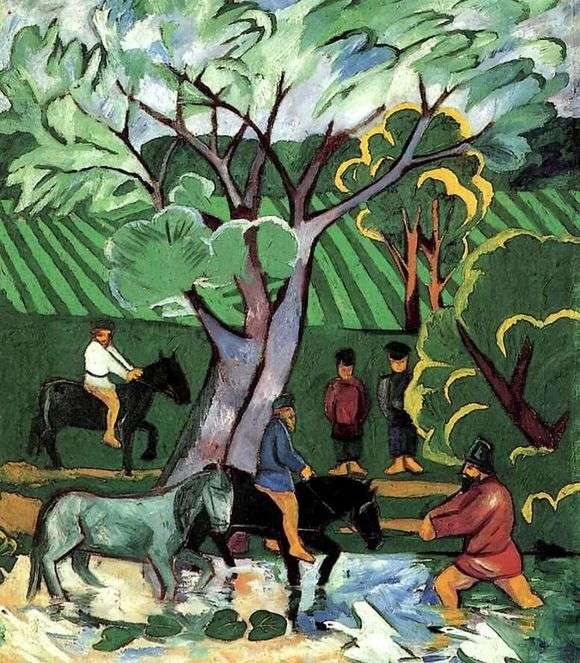 «Купание лошадей»
Художник: Наталья Гончарова
Решите логическую задачу
Две женщины варили кашу. Одна дала 2 кружки крупы, другая –               3 кружки. Только сварилась каша, как пришли еще 2 работницы. Все четыре женщины сели за стол и съели всю кашу. По окончании еды каждая из пришедших женщин уплатила по 5 рублей. Как должны женщины разделить полученные деньги, если все ели поровну?
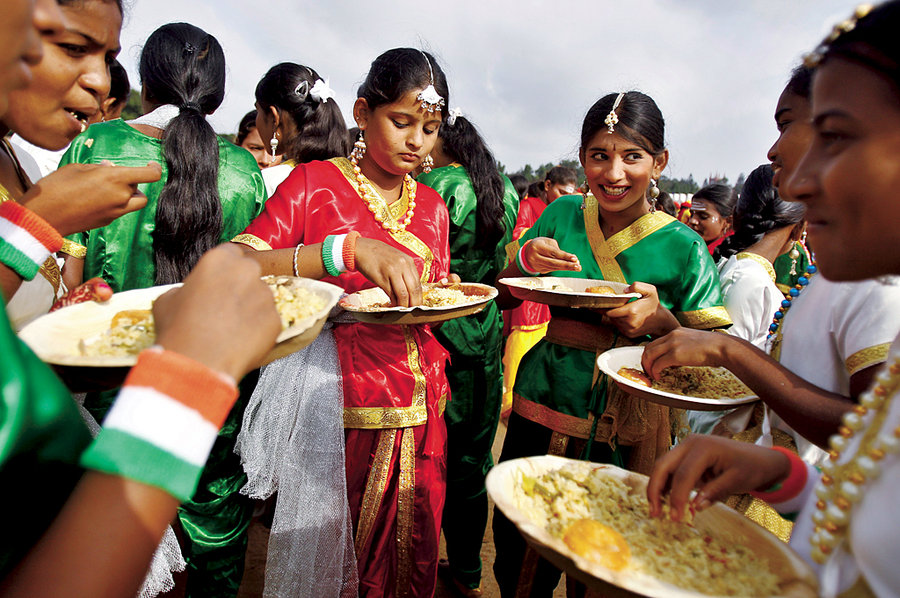 Решение
5х4=20 (руб.) – стоит вся крупа;
2+3 = 5 (кружек) – крупы ушло на кашу;
20 : 5 = 4 (руб.) – стоит 1 кружка крупы;
4 х 2 = 8 (руб.) – израсходовала первая женщина (из них 5 рублей на себя);
8 – 5 = 3 (руб.) – должна получить первая от пришедших женщин;
4 х 3 = 12 (руб.) – израсходовала вторая женщина;
12 – 5 = 7 (руб.) должна получить вторая женщина.)
Расставьте знаки арифметических действий так, чтобы получилось верное равенство
8  8  8  8  8 = 7
Правильный ответ
(8 * 8 – 8) : 8 = 7
Решите логическую задачуХозяйке необходимо испечь 6 пирожков. Как ей справиться за 15 минут, если на сковородке помещается только 4 пирожка, а с каждой стороны пирожок должен печься 5 минут?
Решение
Кладем 4 пирожка – 5 минут;
2 пирожка переворачиваем, 2 снимаем, кладем 2 новых, еще не обжаренных – 5 минут;
2 пирожка снимаем, 2 переворачиваем, кладем 2  недожаренных с первой партии – 5 минут.
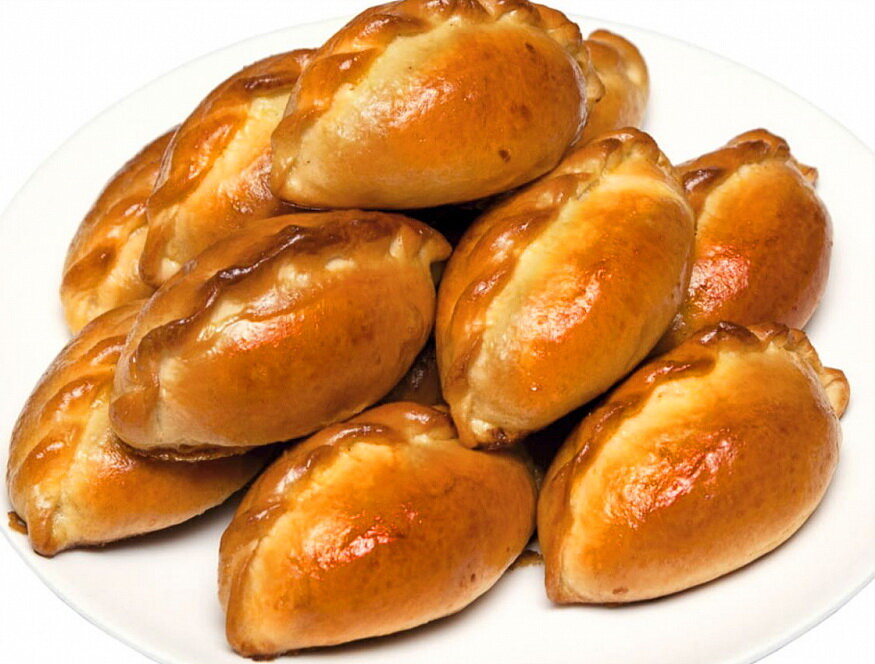 Назовите имя детской поэтессы Барто: АнастасияАгнияАннаАрния
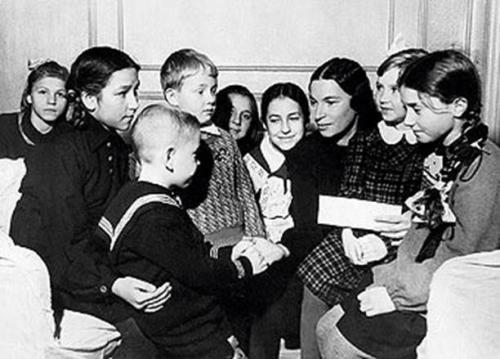 Агния Барто – детская поэтесса и писательница, сочиняла произведения для детей, писала сценарии к кинофильмам, работала ведущей на радио. В юности Агния Барто увлекалась балетом, окончила хореографическое училище. «Она пришла в литературу на пуантах».
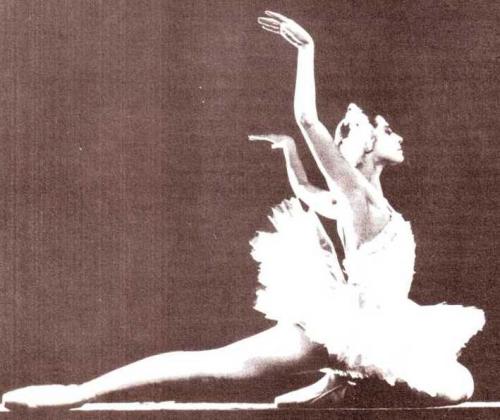 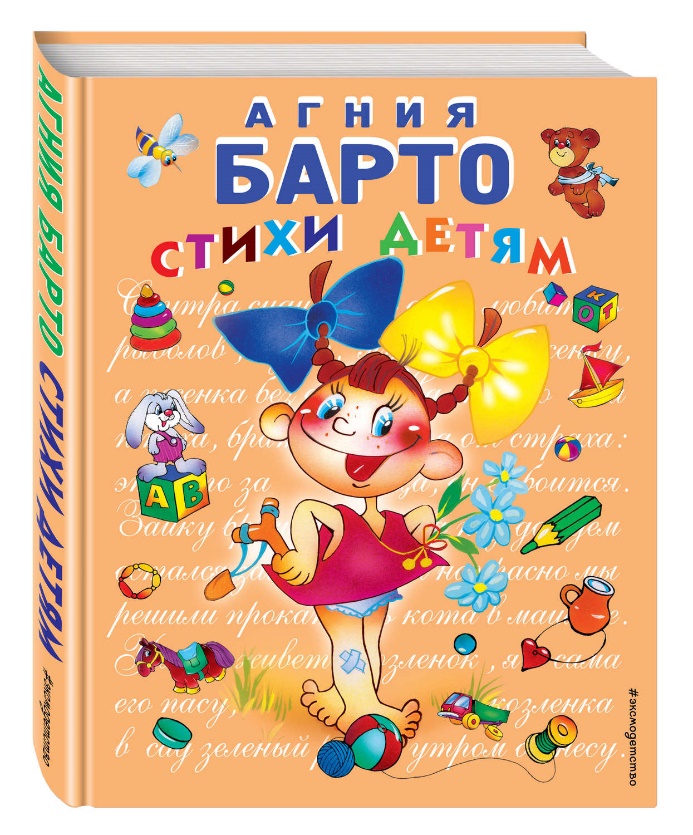 Впервые эту хореографическую миниатюру (балетный номер) исполнила Анна Павлова – великая русская балерина, прима Мариинского театра. Как называется эта миниатюра на музыку композитора Камиля Сен-Санса из сюиты «Карнавал животных»?
«Умирающий лебедь» - хореографическая миниатюра, исполненная Анной Павловой в 1907 году и ставшая ее визитной карточкой: она исполнила его около 4000 раз.
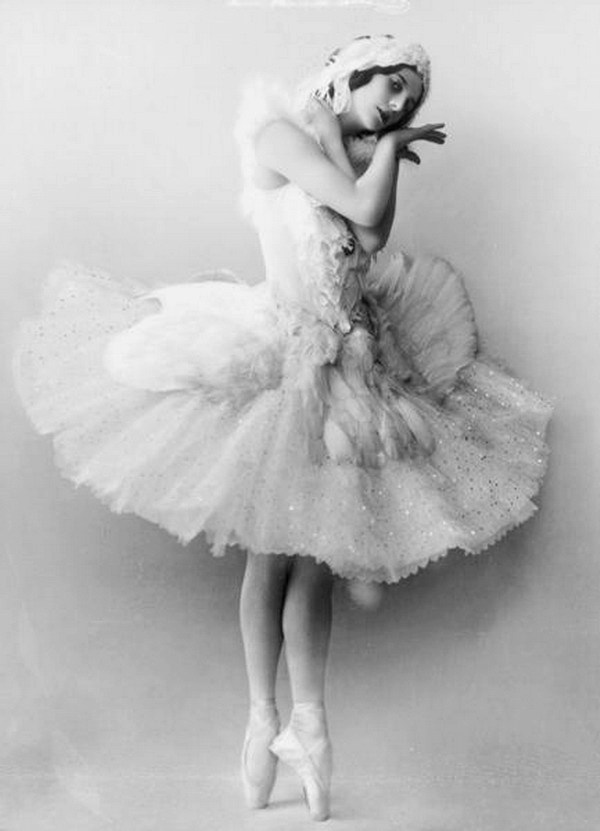 Назовите имя девушки –  олицетворение идеала женщины-матери в романе Л.Н.Толстова «Война и мир»
Наташа Ростова - одна из значимых персонажей произведения «Война и мир», представленная нам как хранительница семейного очага, созданная для рождения и воспитания детей.
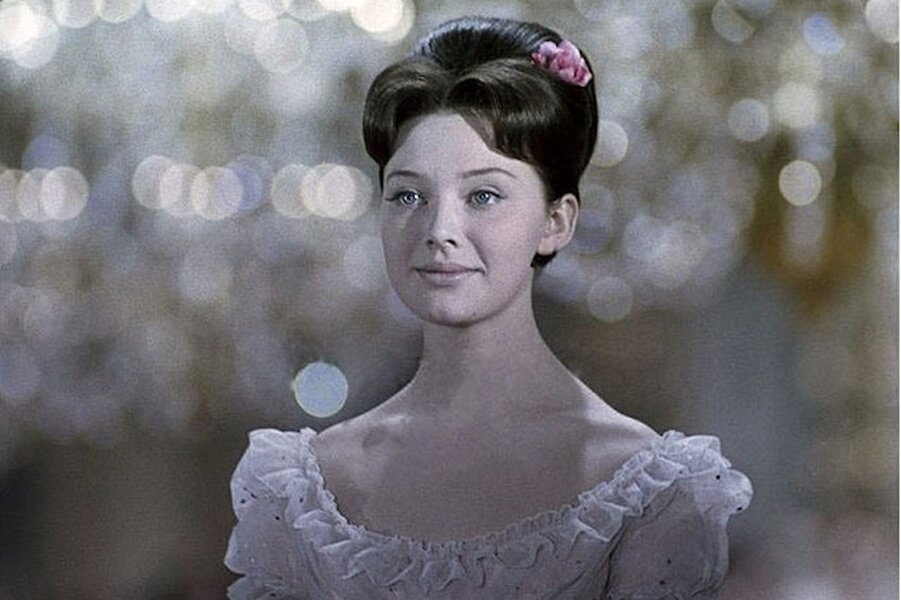 Как называется всемирная известная статуя Веры Мухиной, расположенная в г. Москве, ставшая одним из главных символом СССР, эмблемой киностудии «Мосфильм»?
«Рабочий и колхозница»
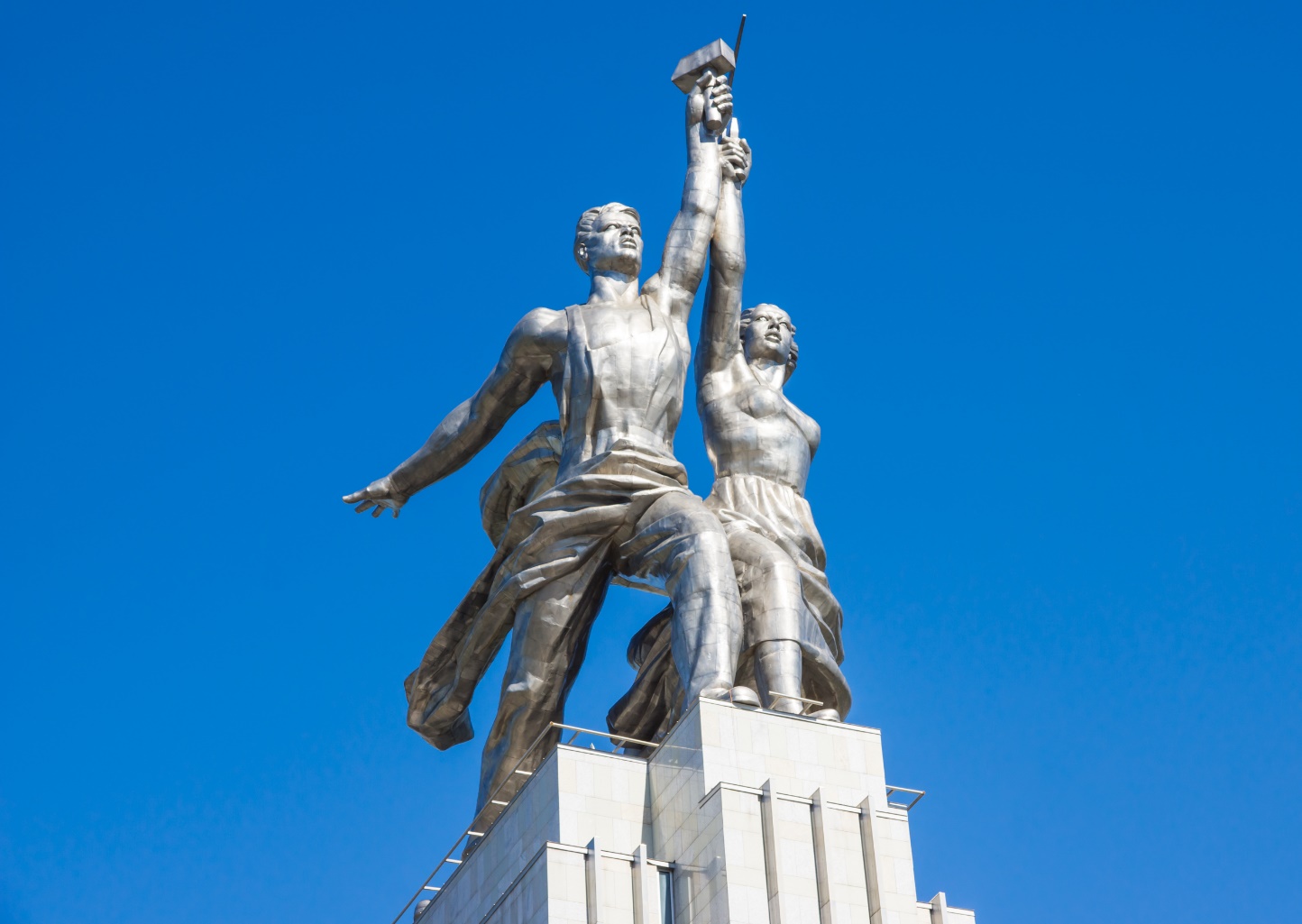 Назовите имя русской поэтессы, представительницы поэзии Серебряного века, написавшей строки:
Мне нравится, что вы больны не мной,Мне нравится, что я больна не вами,Что никогда тяжелый шар земнойНе уплывет под нашими ногами…
Марина Цветаева (1892–1941 гг.) – знаменитая русская поэтесса, прозаик, переводчик, которая своим творчеством оставила яркий след в литературе 20 века.
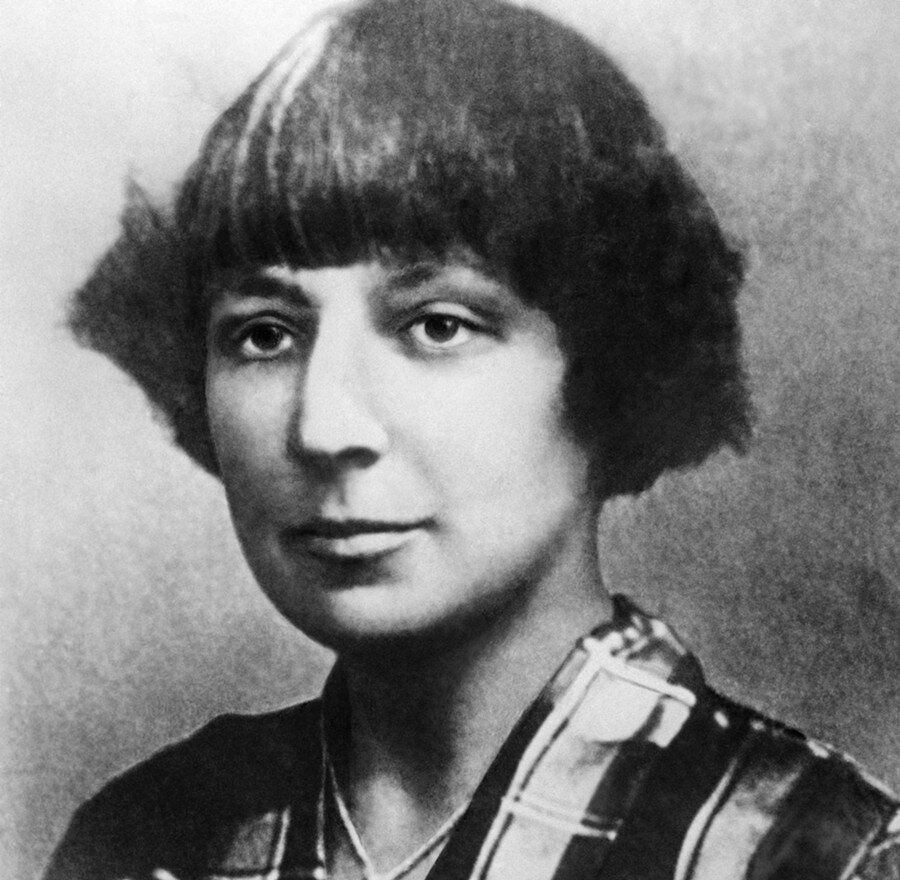 Как зовут девочку, попавшую в страну чудес в сказке Льюиса Кэррола?
Алиса
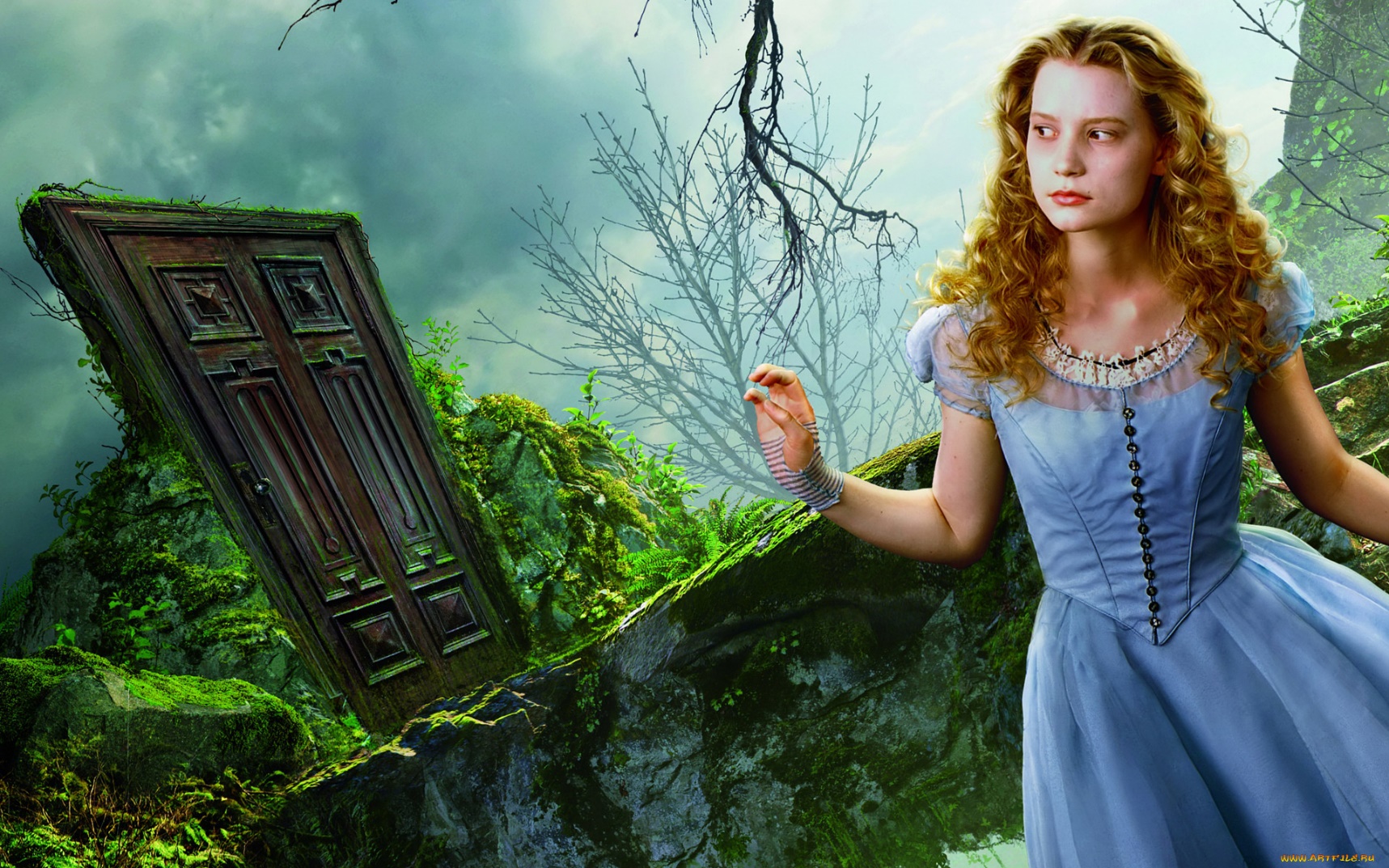 Как зовут героиню сказки Г.Х. Андерсена «Дикие лебеди»?
Элиза
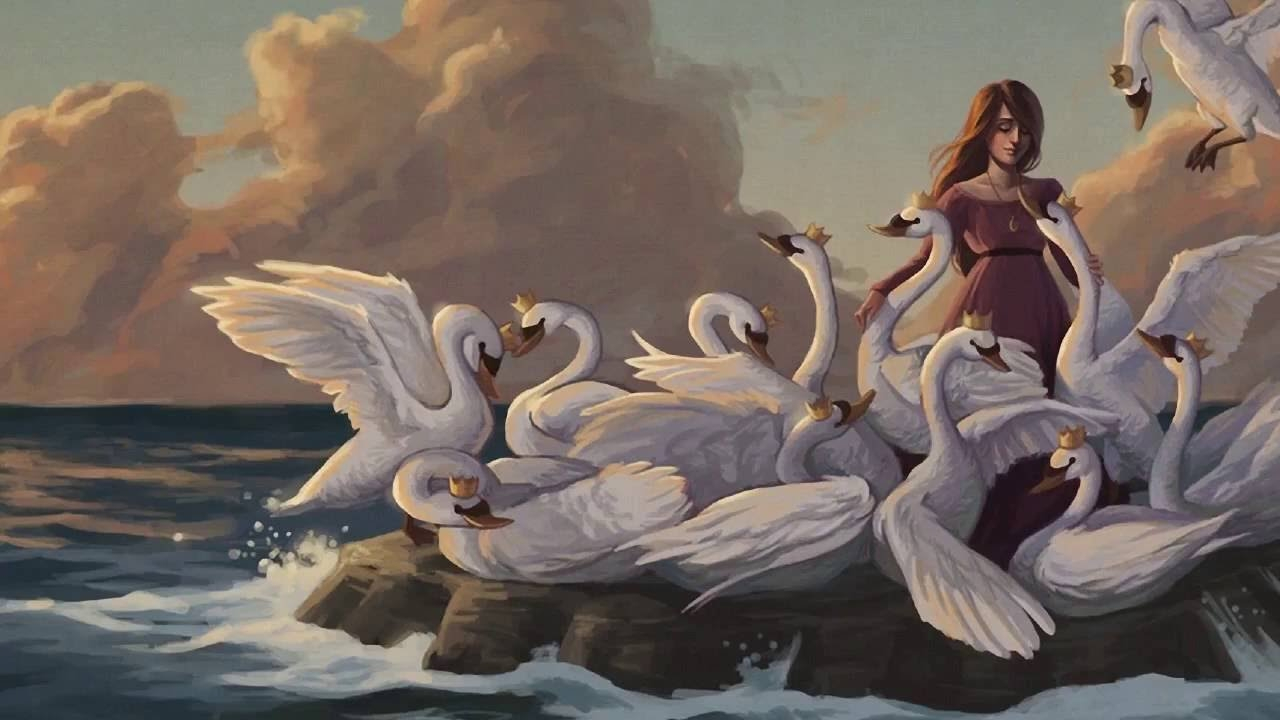 Назовите имя древнеримской богини цветов
Флора
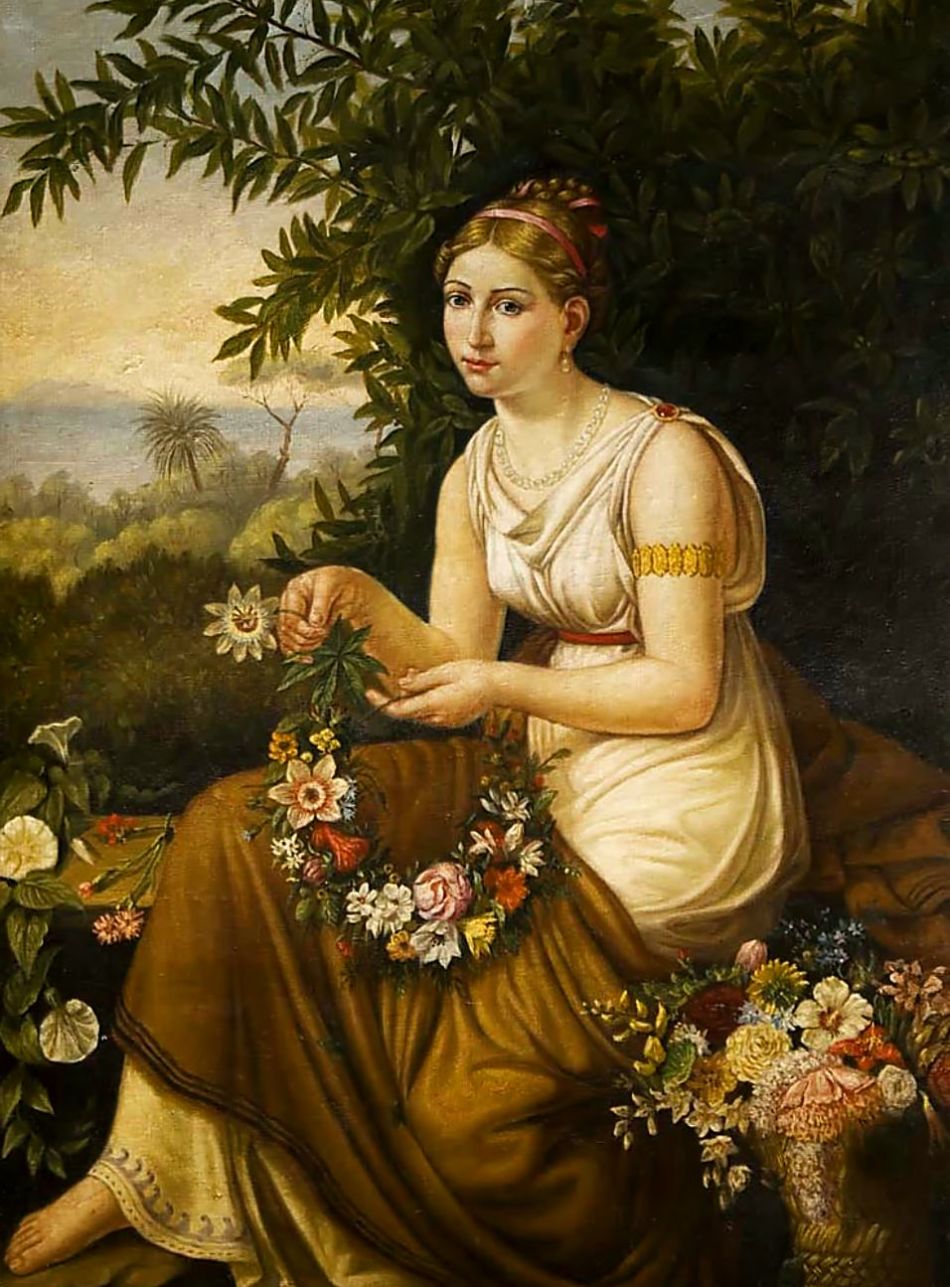 Эта сказка начинается так: «Три девицы под окном пряли поздно вечерком…». Как называется сказка и кто ее написал?
«Сказка о царе Салтане» (А.С. Пушкин)
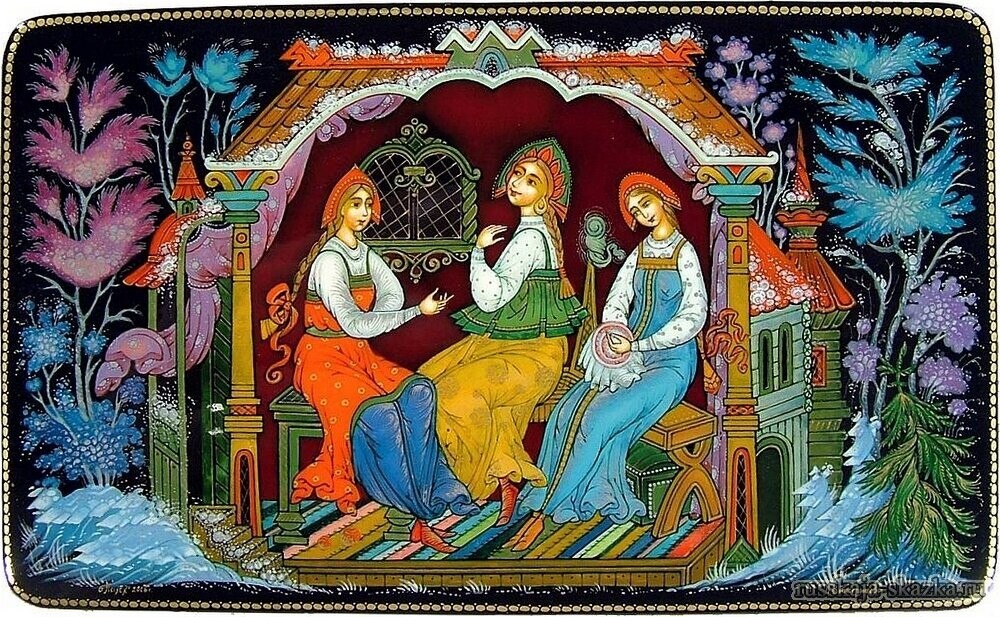 Мораль классической версии этой сказки заканчивается словами автора: «Но волк, увы, чем кажется скромней, тем он всегда лукавей и страшней».Как называется сказка?
«Красная шапочка» (Ш. Перро)
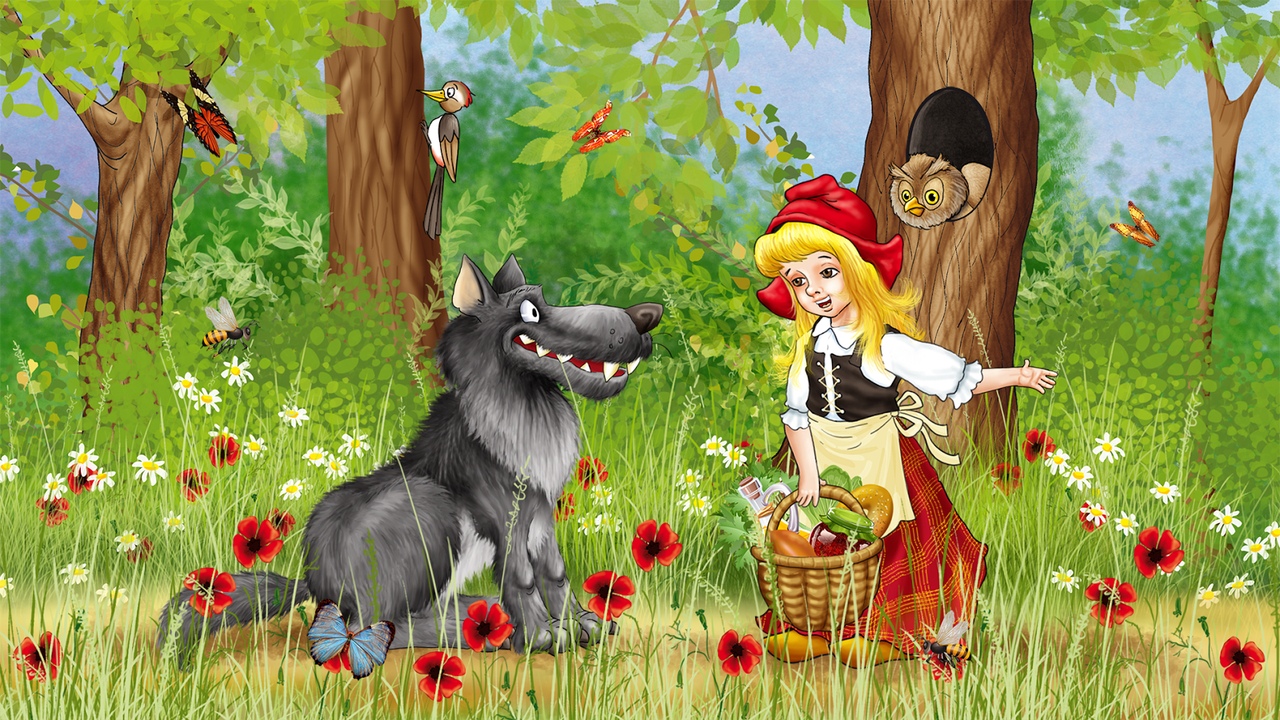